Transformers Part 1 - Absolute Value and Quadratic Function
Function Transformation
Essential Questions
What are parent graphs? How are the transformations of parent graphs related? What are the general rules for the transformation of parent graphs?
Lesson Objective
Students will use a graphing tool to analyze basic transformations on a variety of parent graphs in order to create general rules about function transformation.
Think - Pair - Share
Compare and Contrast the following equations:
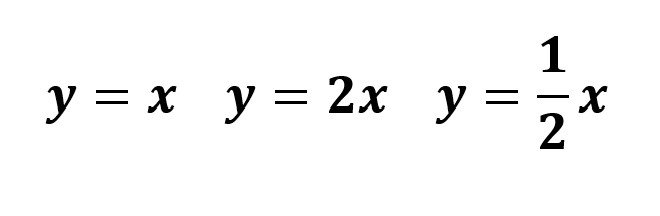 Discussion
Why does changing the y-intercept do something different than changing the slope?
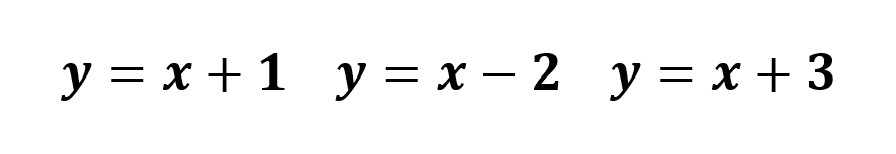 Transformation Exploration
In groups of two or three, complete the transformation handout
During the activity, use a calculator (if you do not have one go to desmos.com).
While making your predictions, use mathematical reasoning and terms.
Discussion
What were the changes to the absolute value function based on the handout?
What were the changes to the quadratic function handout?
What are the general rules of transformations?
Create Your Own
With the same group, create the following:
Absolute Function Equation (no graph)
Absolute Function Graph (no equation)
Quadratic Function Equation (no graph)
Quadratic Function Graph (no equation)
Once you have created those four components, switch with another group and have them find the equation if given a graph or create the graph if given the equation.
Challenge Question
Graph the following equation. How does the negative effect the graph?
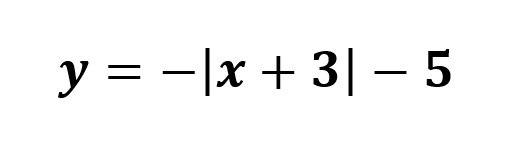